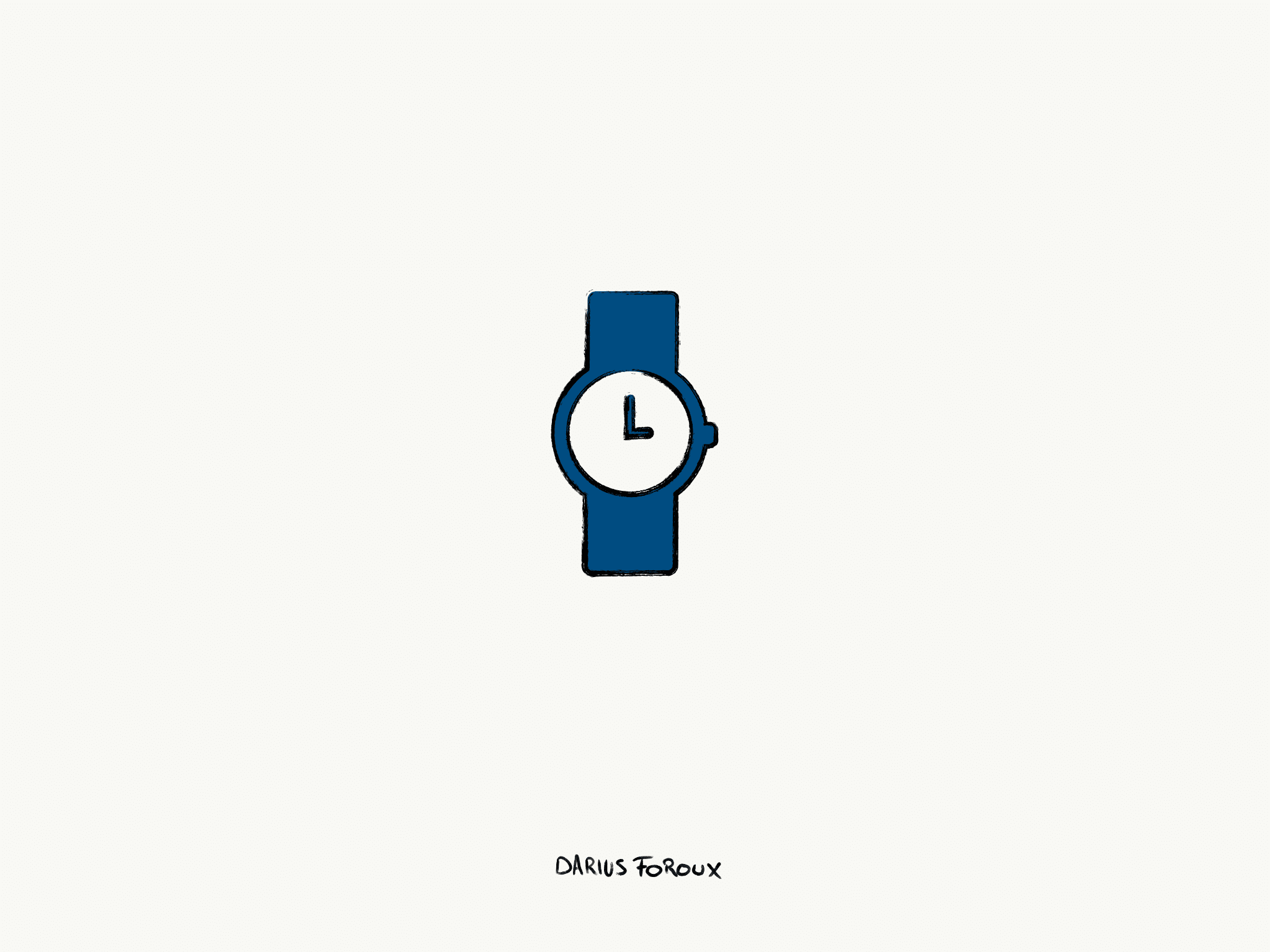 Wait for the Lord
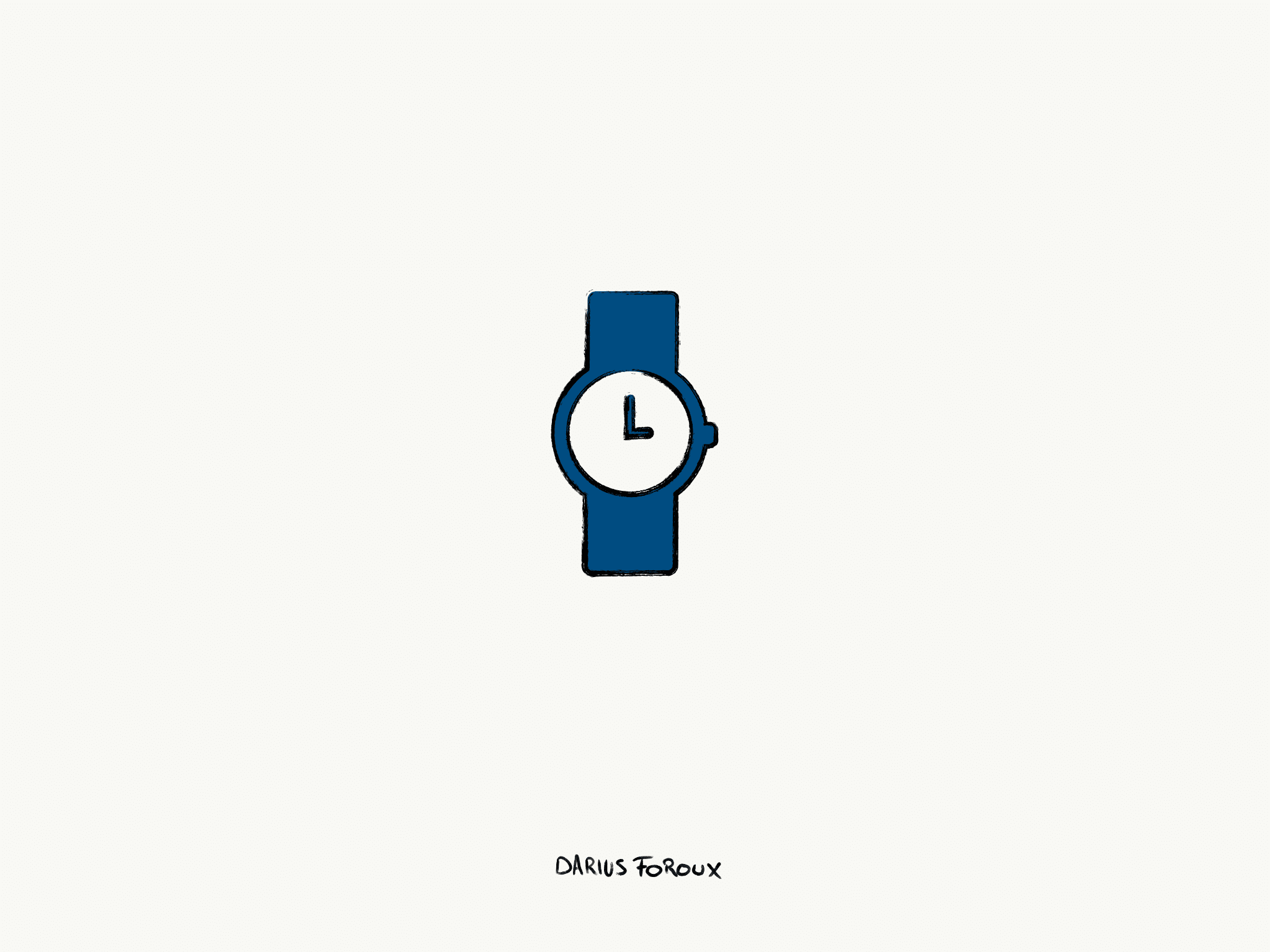 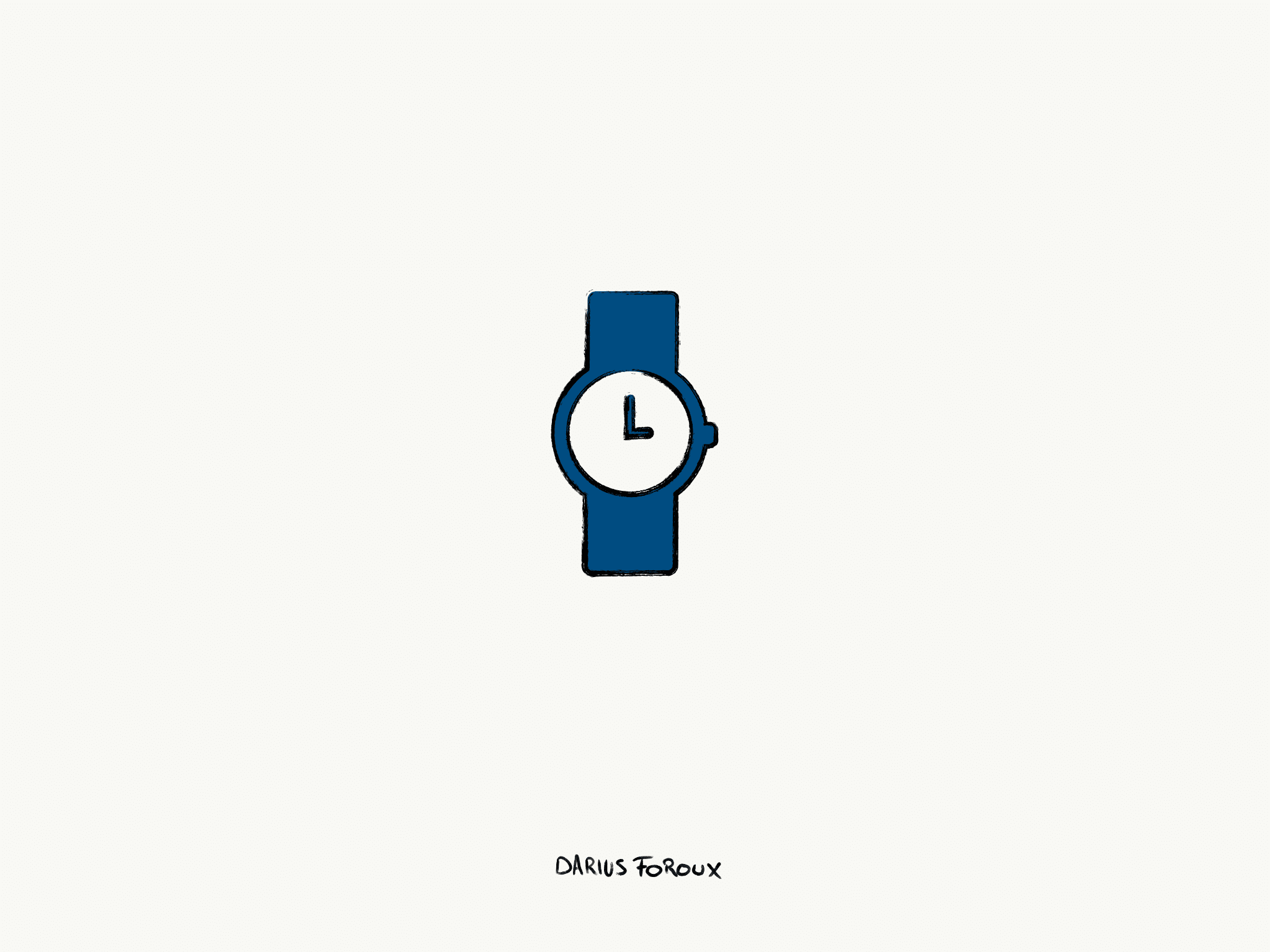 Psalm 27:1
The LORD is my light and my salvation;
whom shall I fear? 
The LORD is the stronghold of my life;
of whom shall I be afraid?
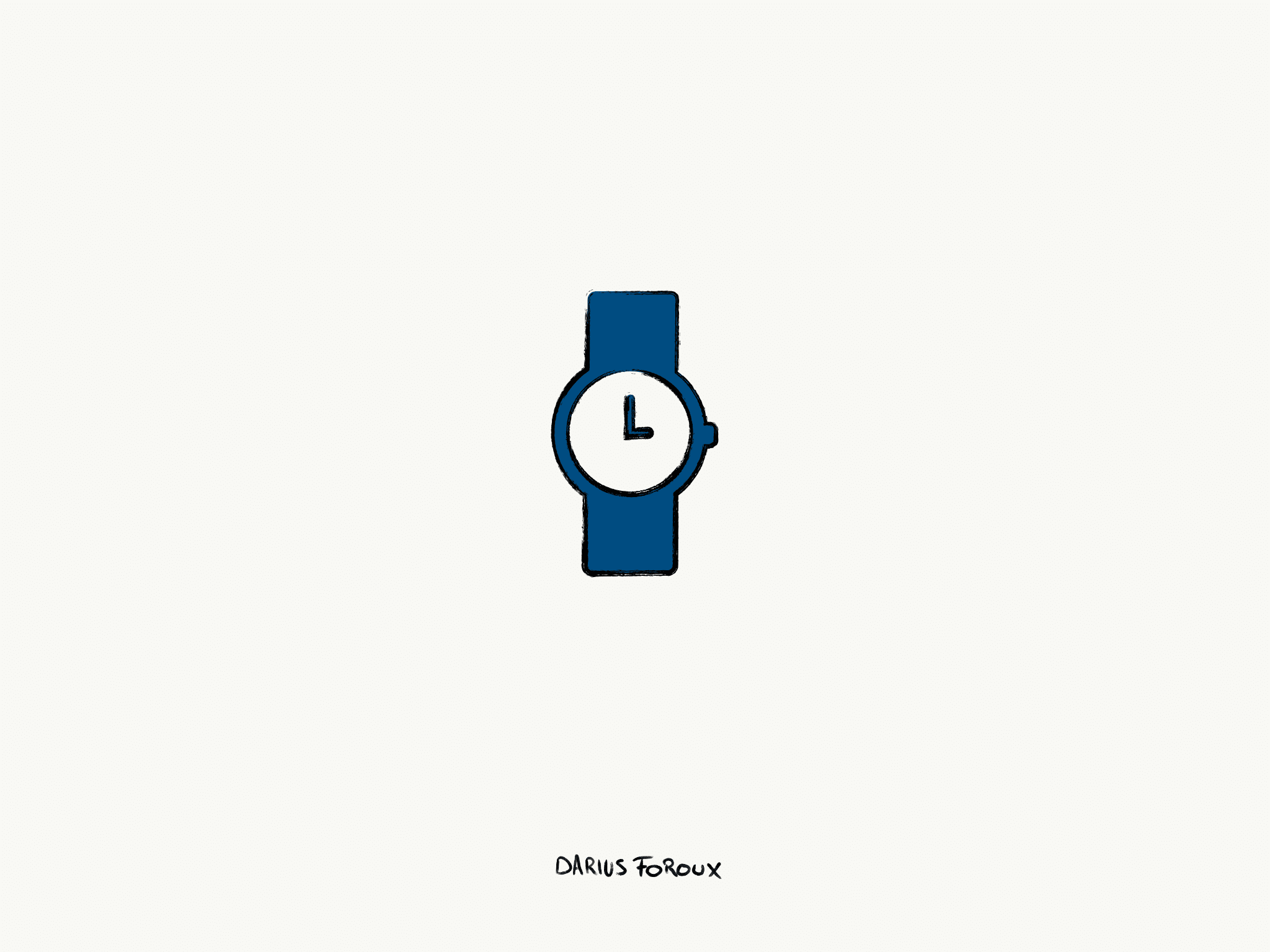 Psalm 27:2
When evildoers assail me 
to eat up my flesh,
my adversaries and foes,
it is they who stumble and fall.
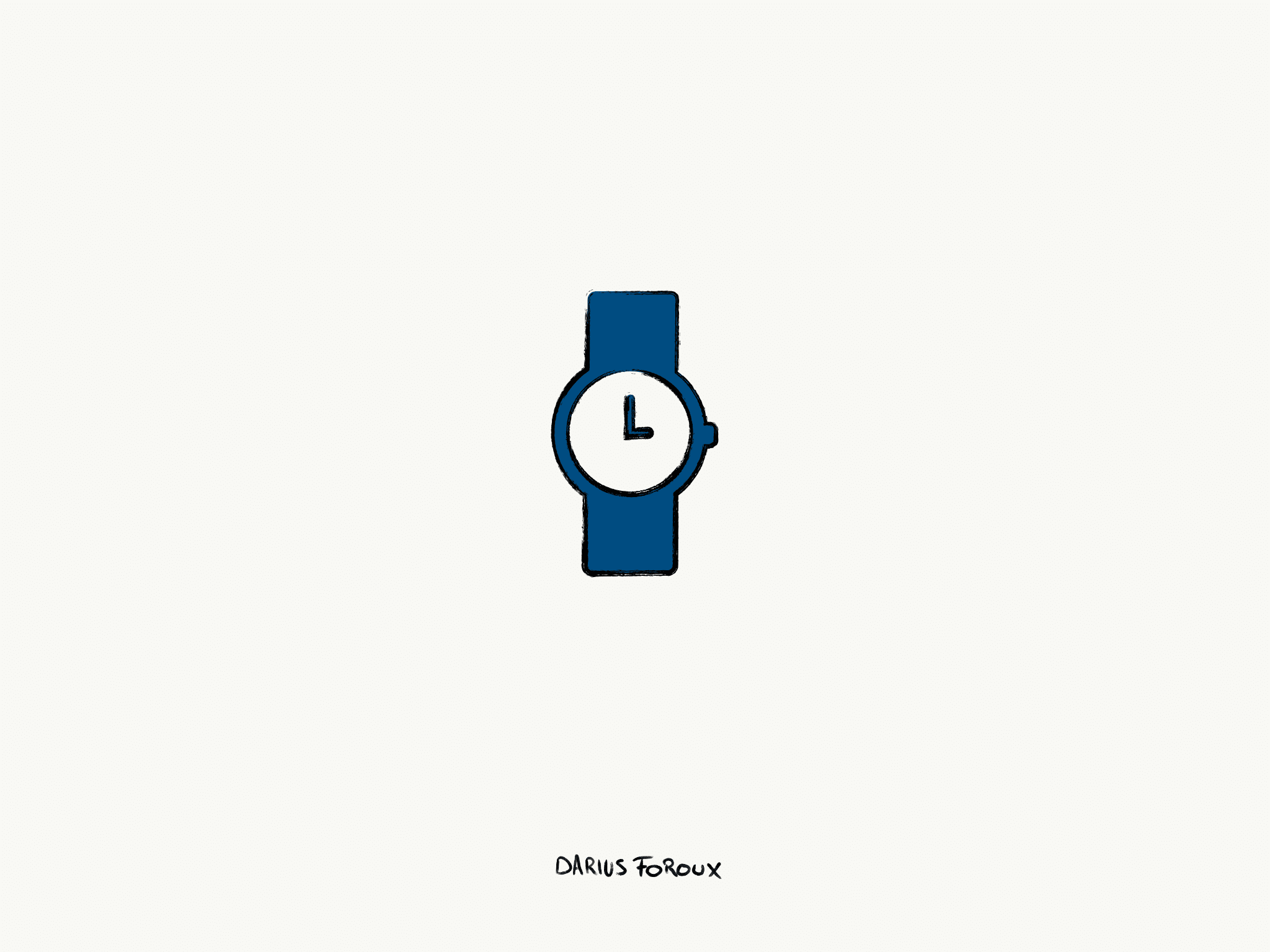 Psalm 27:3
Though an army encamp against me,
my heart shall not fear;
though war arise against me,
yet I will be confident.
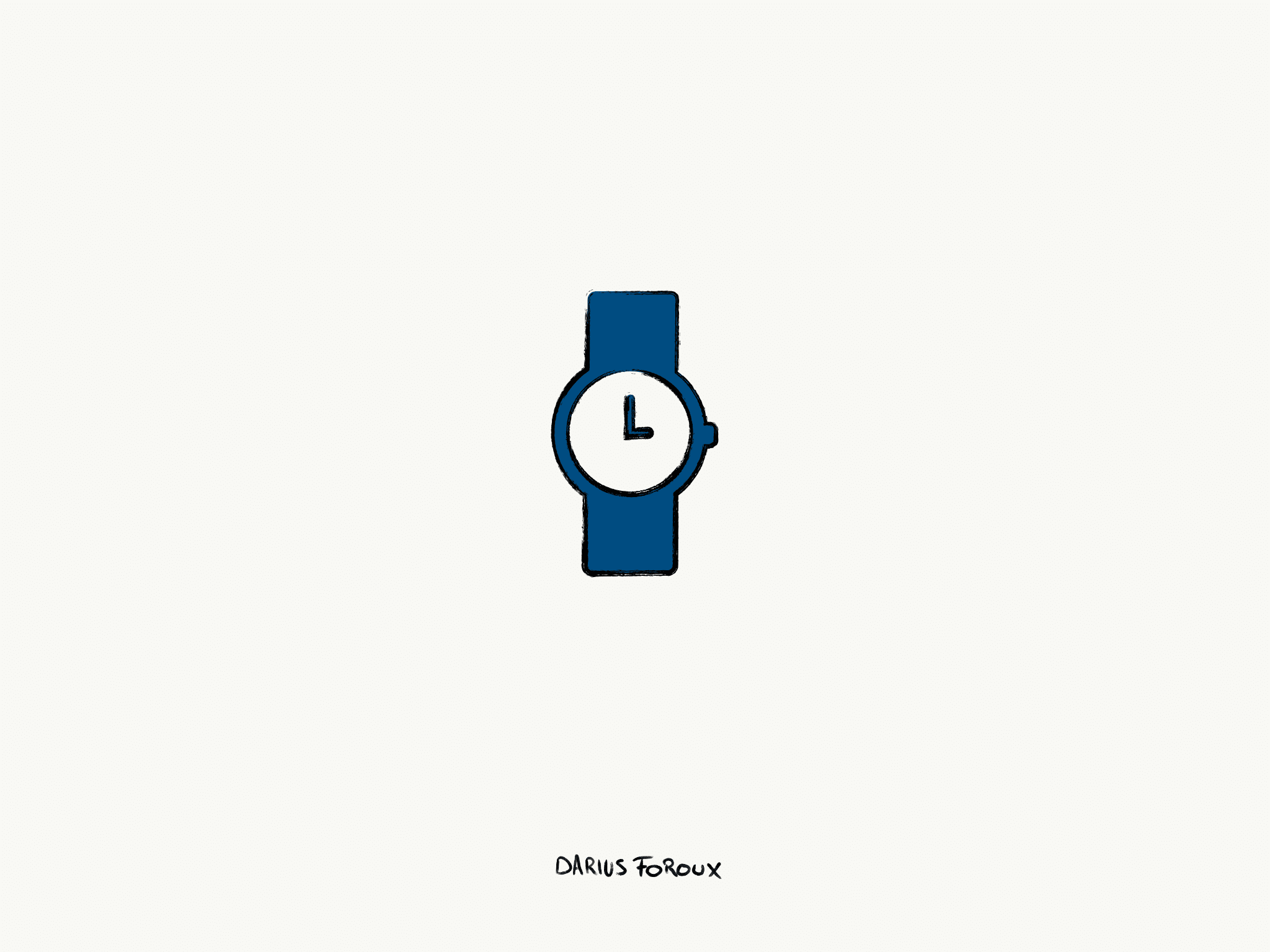 Psalm 27:4
One thing I have asked of the LORD,
that will I seek after: 
that I may dwell in the house of the LORD
all the days of my life, 
to gaze upon the beauty of the LORD 
and to inquire in his temple.
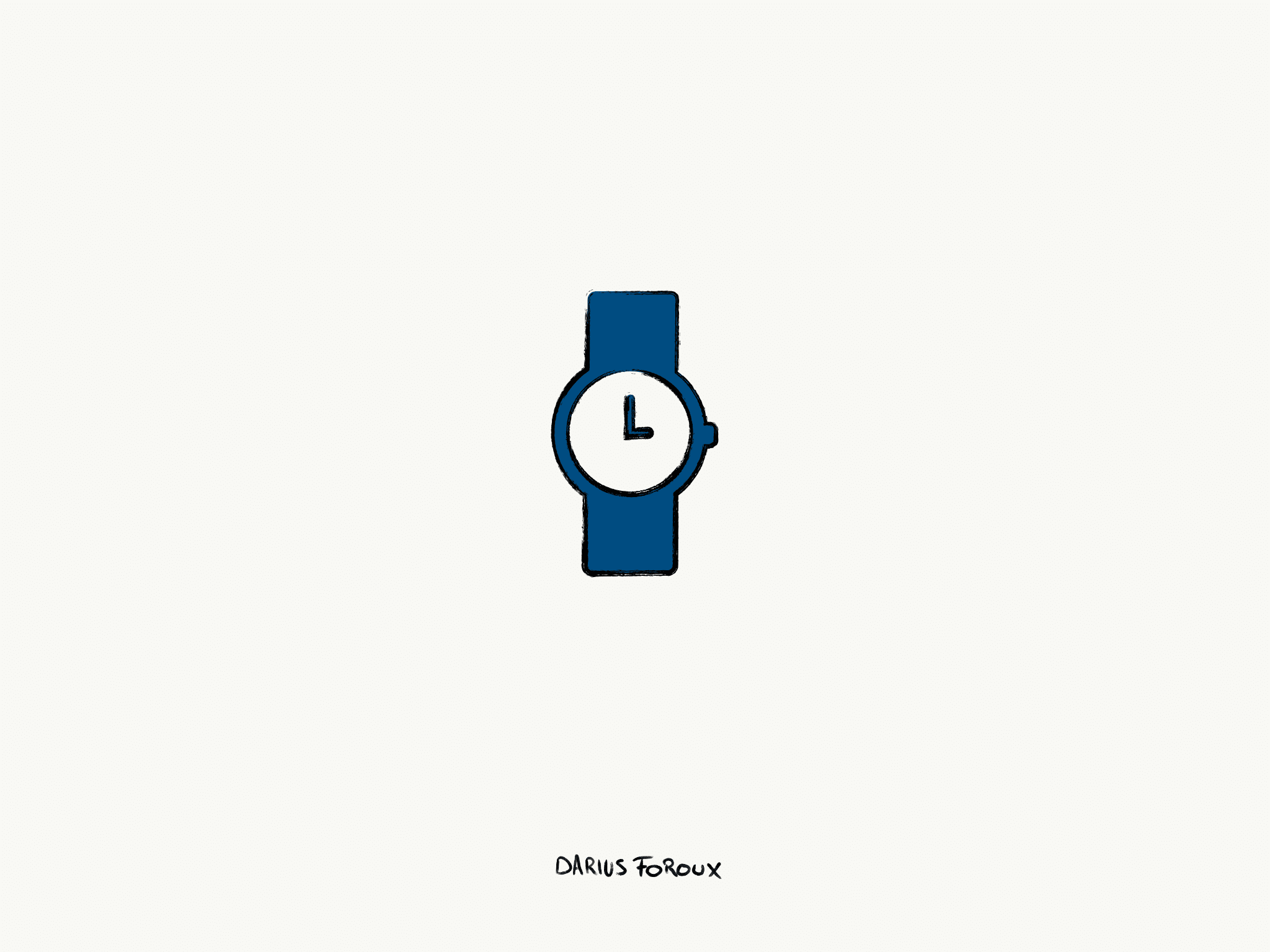 Psalm 27:5
For he will hide me in his shelter 
in the day of trouble; 
he will conceal me under the 
cover of his tent; 
he will lift me high upon a rock.
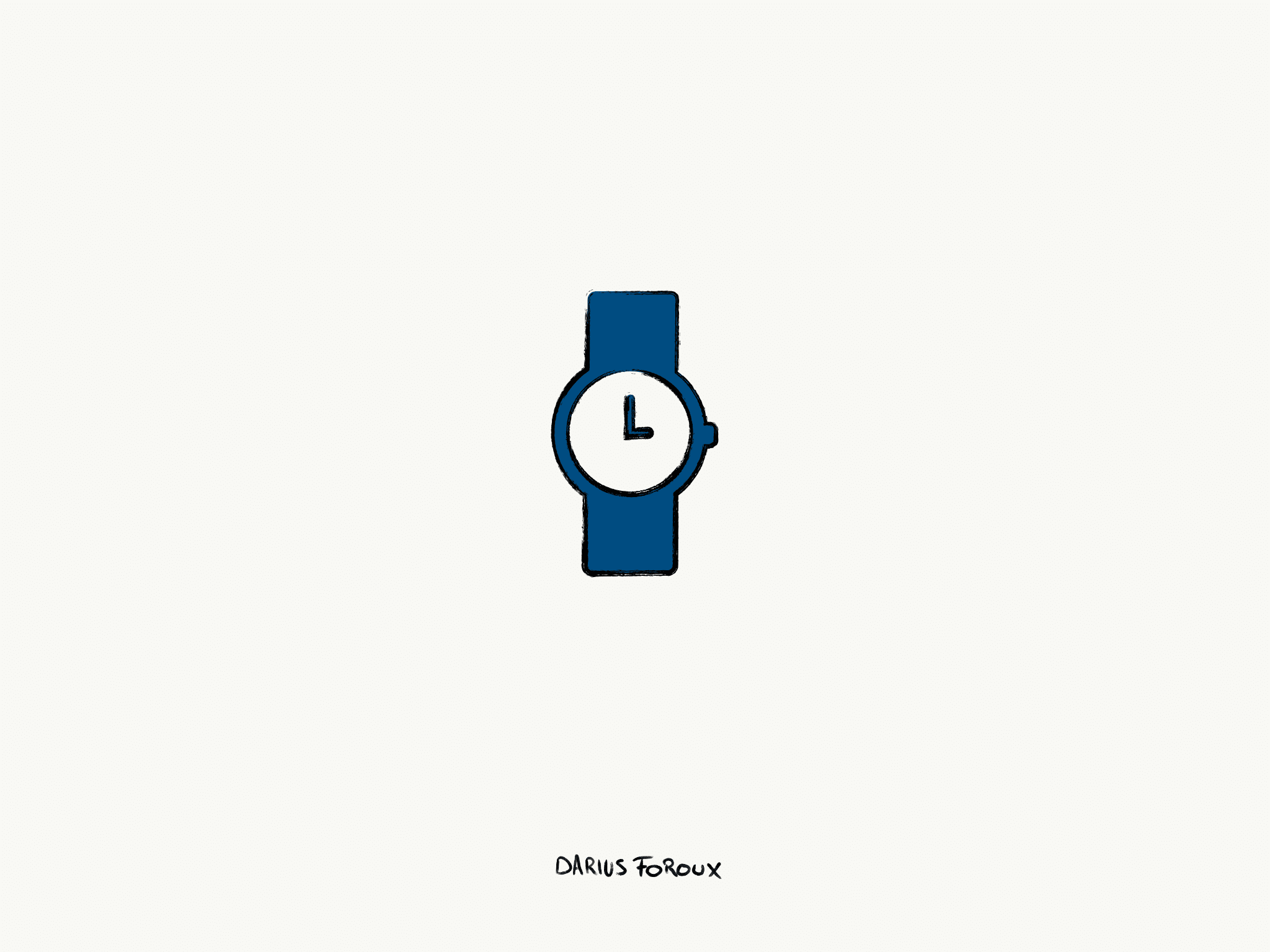 Psalm 27:6
And now my head shall be lifted up
above my enemies all around me,
And I will offer in his tent
sacrifices with shouts of joy;
I will sing and make melody to the LORD.
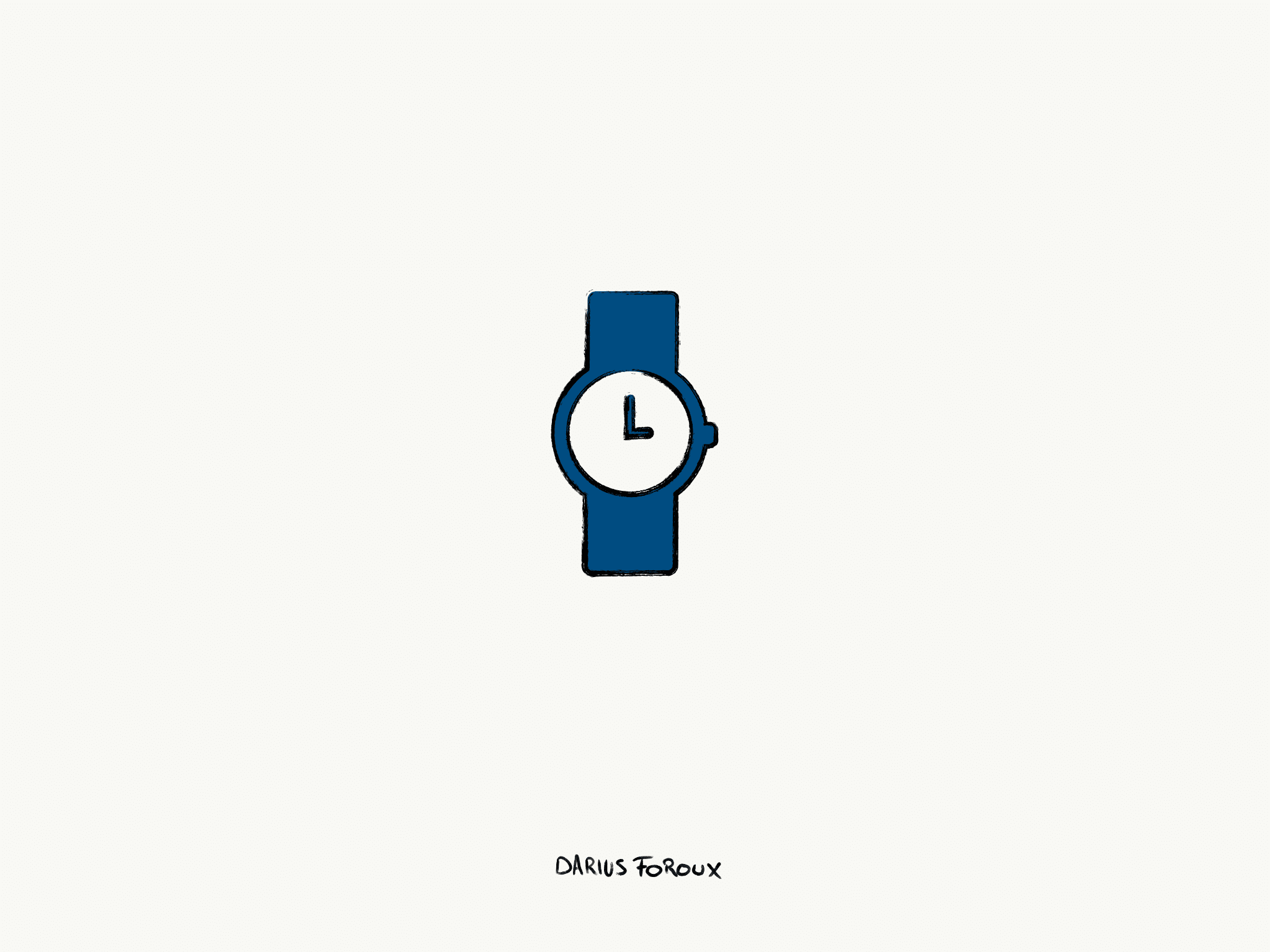 Psalm 27:7
Hear, O LORD, when I cry aloud;
be gracious to me and answer me!
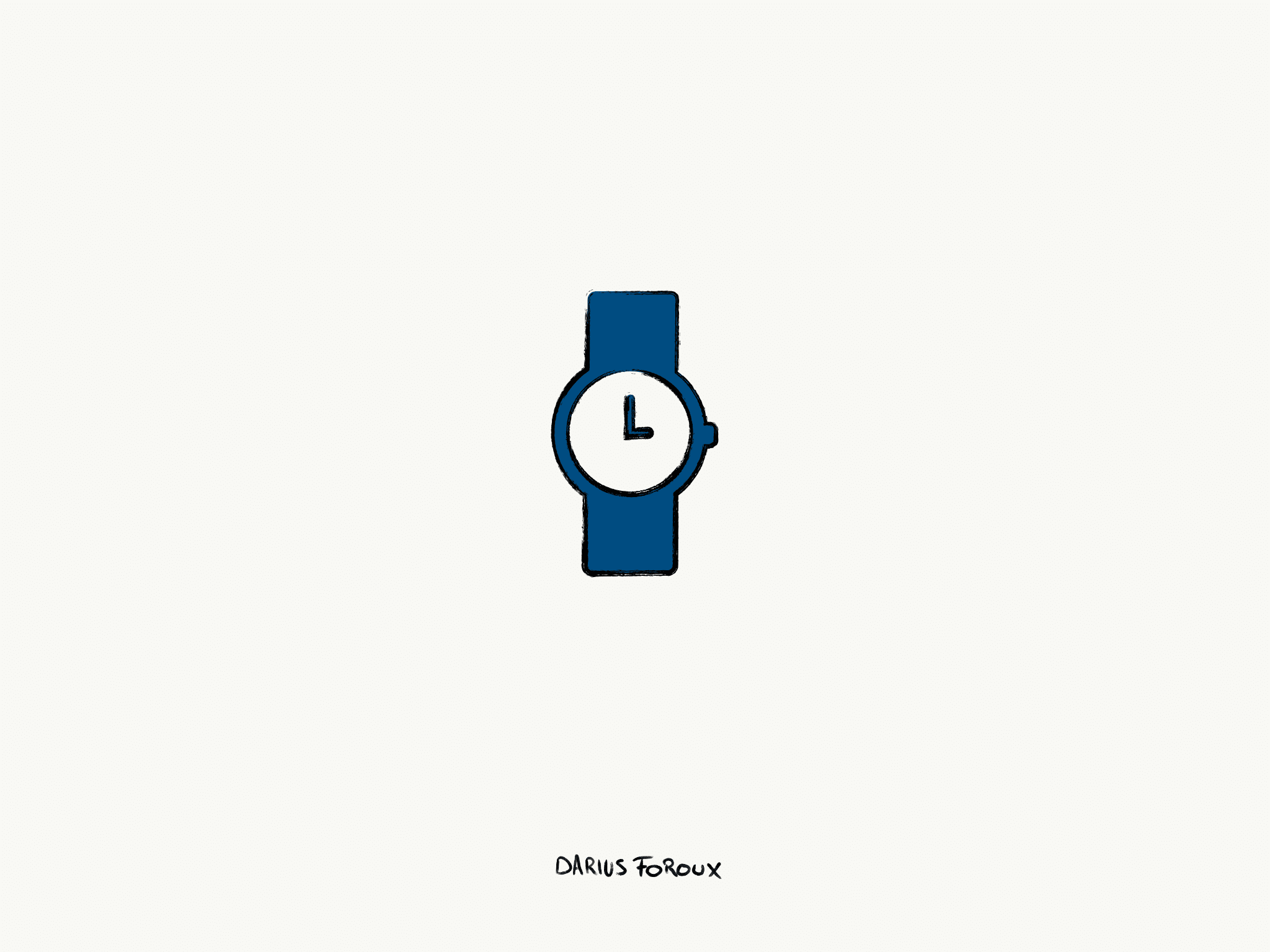 Psalm 27:8
You have said, “Seek my face.”
My heart says to you,
“Your face, LORD, do I seek.”
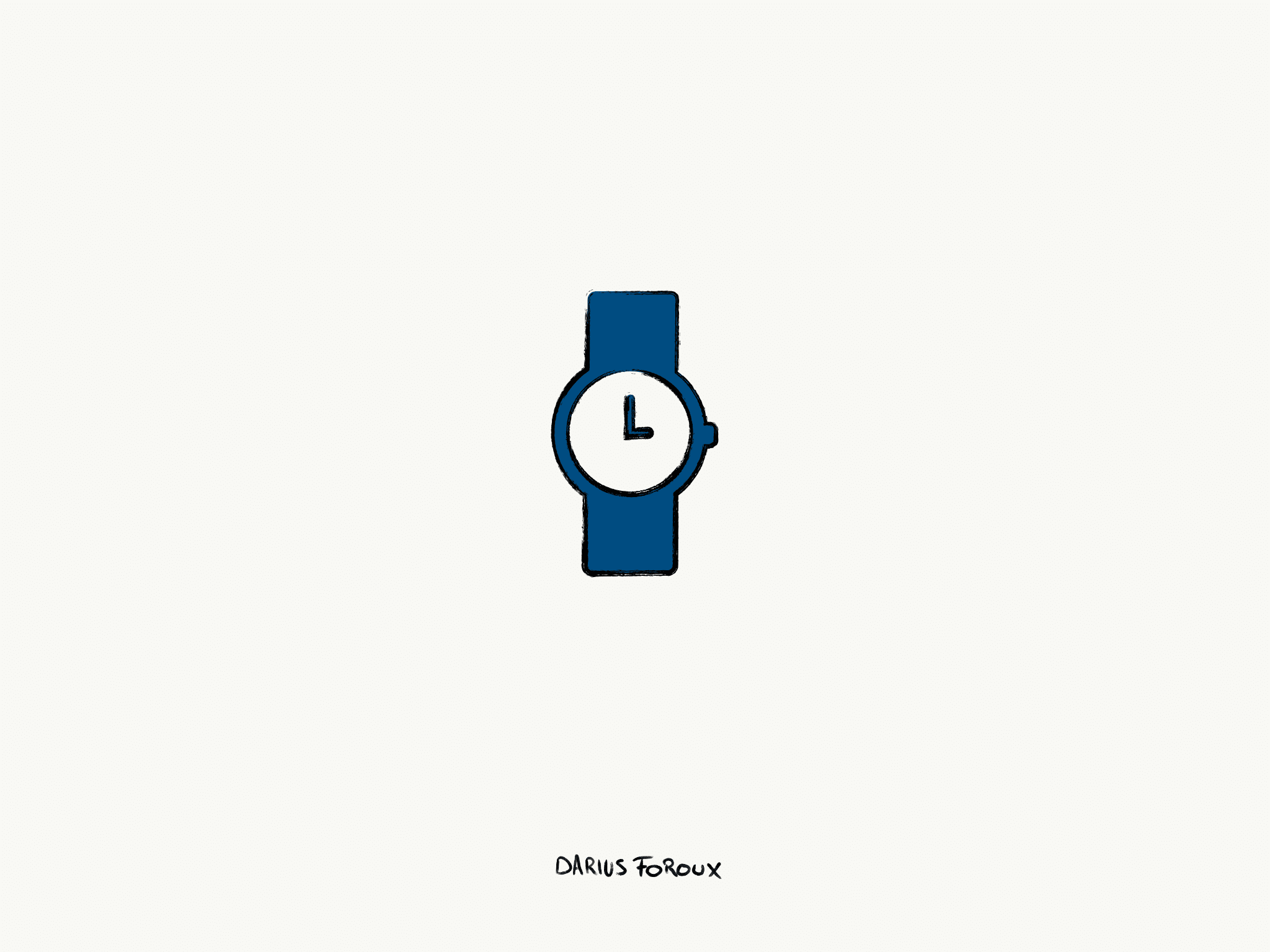 Psalm 27:9
Hide not your face from me. 
Turn not your servant away in anger, 
O you who have been my help. 
Cast me not off; forsake me not, 
O God of my salvation!
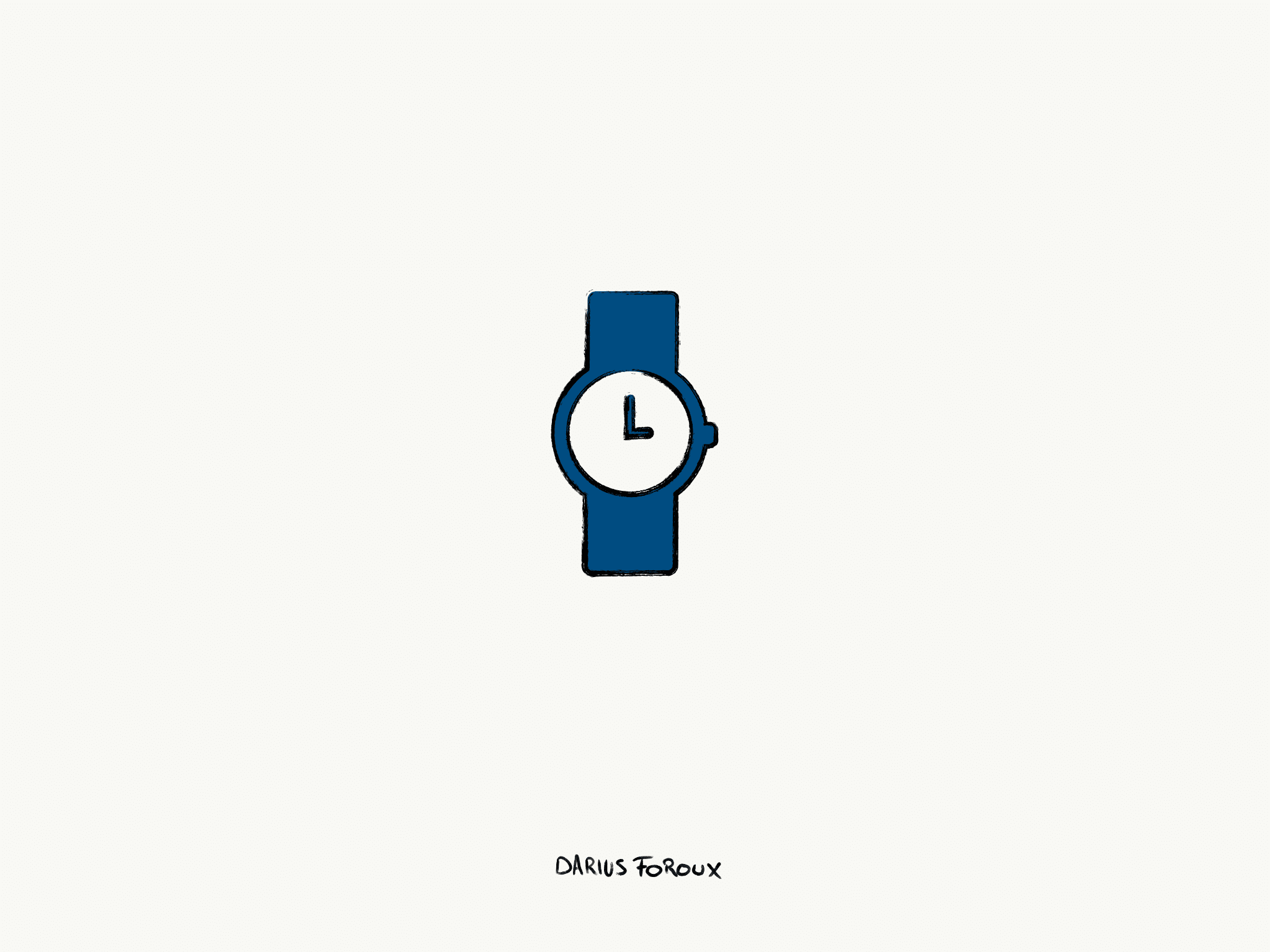 Psalm 27:10
For my father and my mother have
forsaken me, 
but the LORD will take me in.
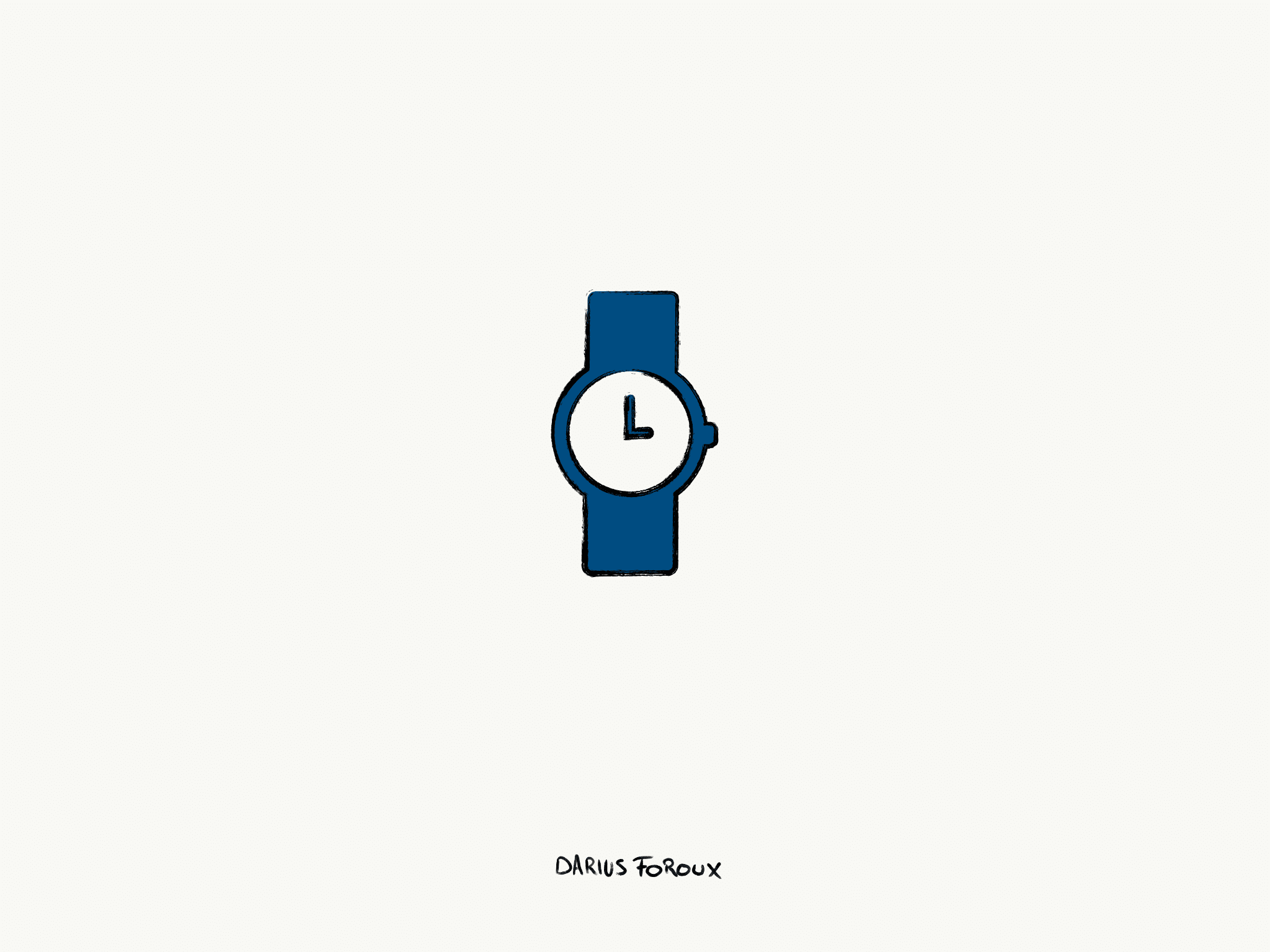 Psalm 27:11
Teach me your way, O LORD,
and lead me on a level path
because of my enemies.
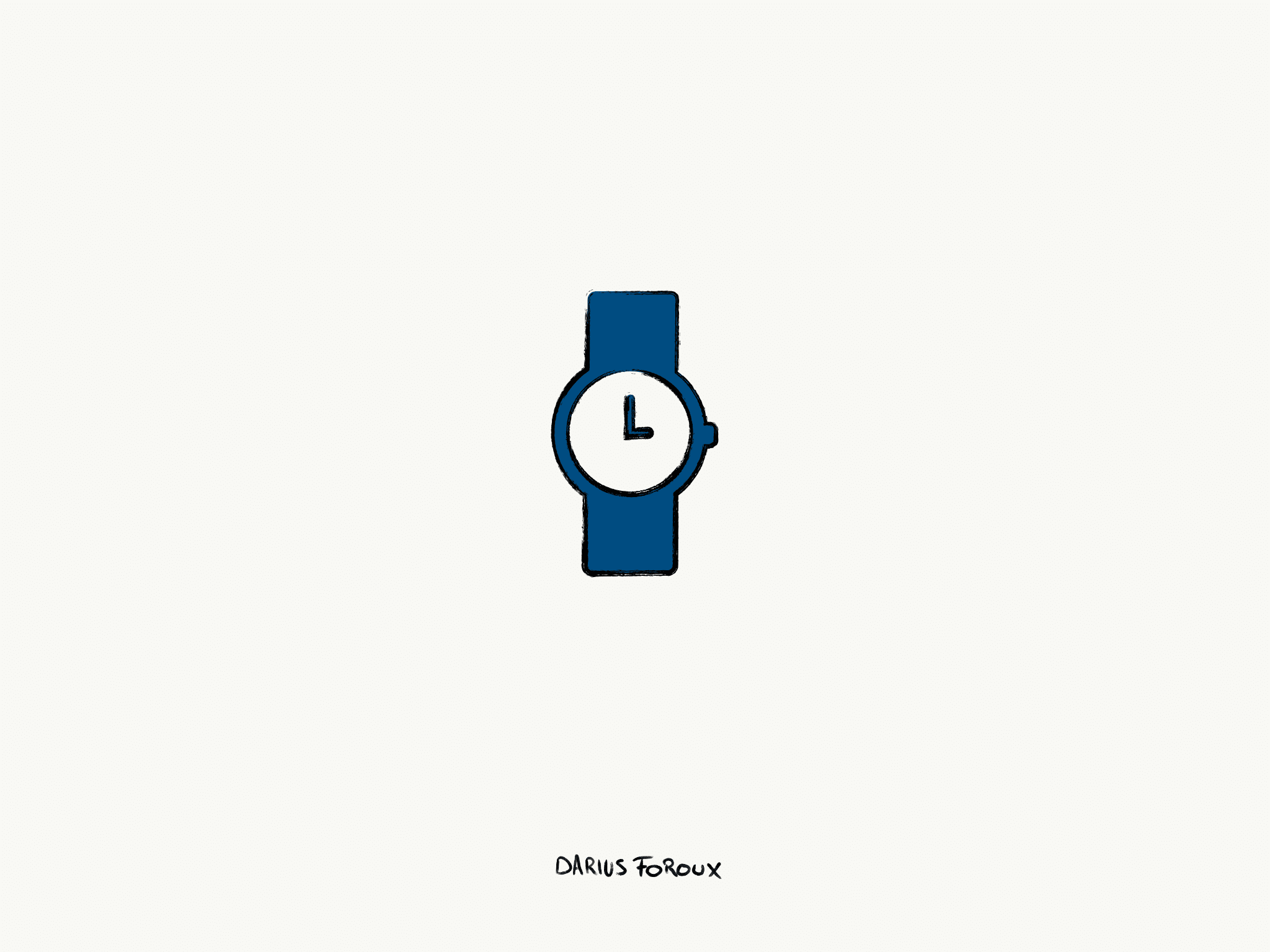 Psalm 27:12
Give me not up to the will
of my adversaries;
for false witnesses have risen against me,
and they breathe out violence.
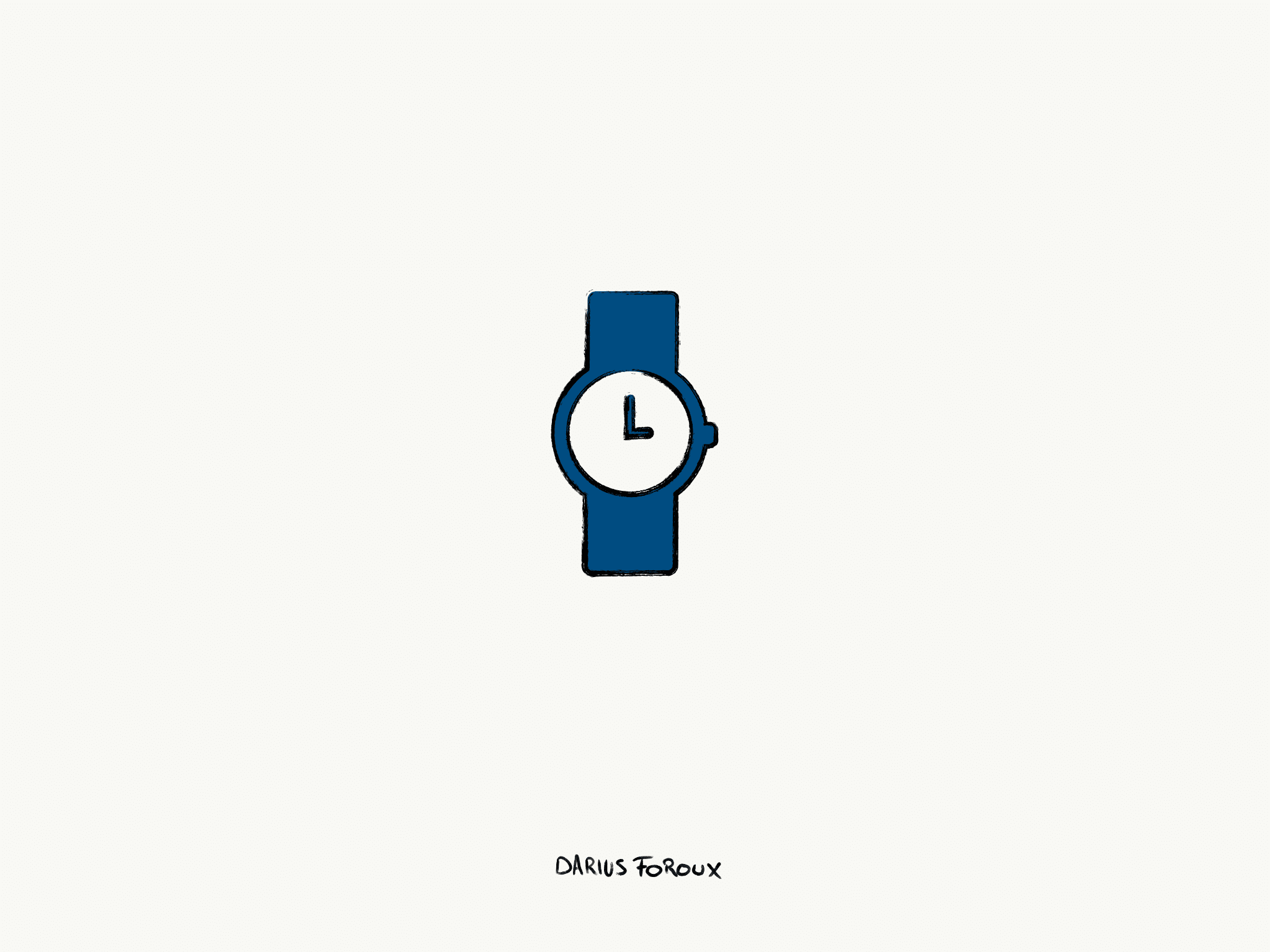 Psalm 27:13
I believe that I shall look upon
the goodness of the LORD
in the land of the living!
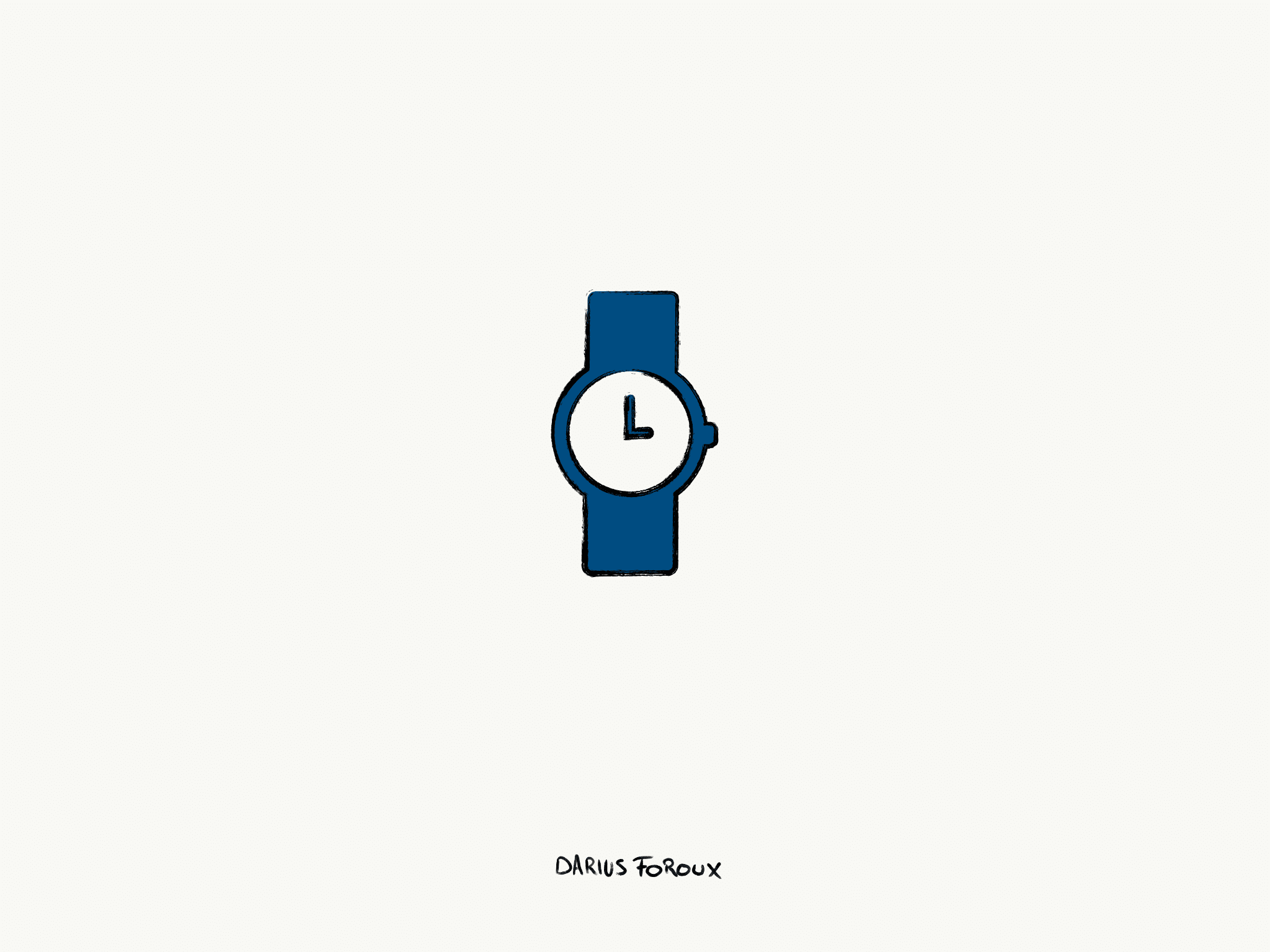 Psalm 27:14
Wait for the LORD; 
be strong, and let your heart 
take courage; 
wait for the LORD!